кроссворды 
на английском
языке
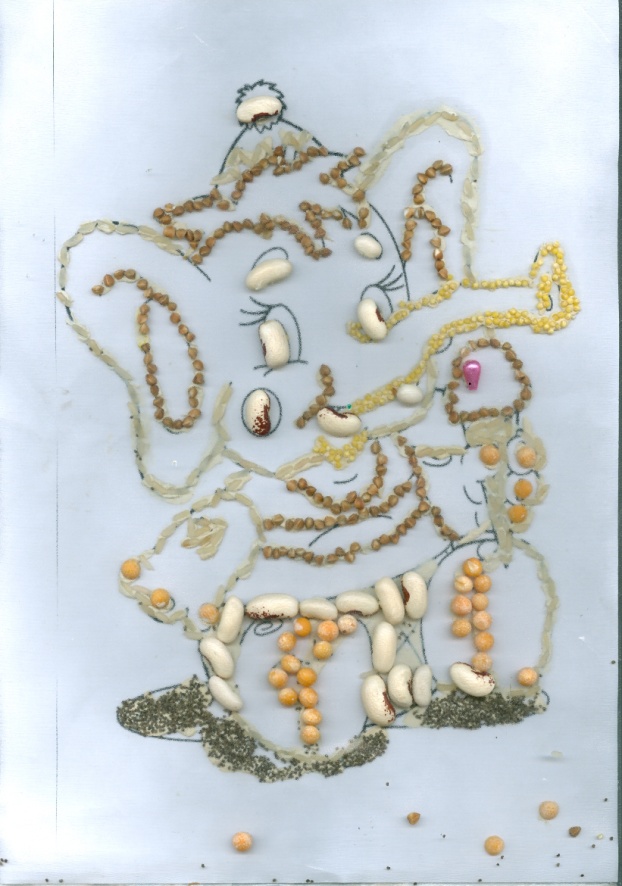 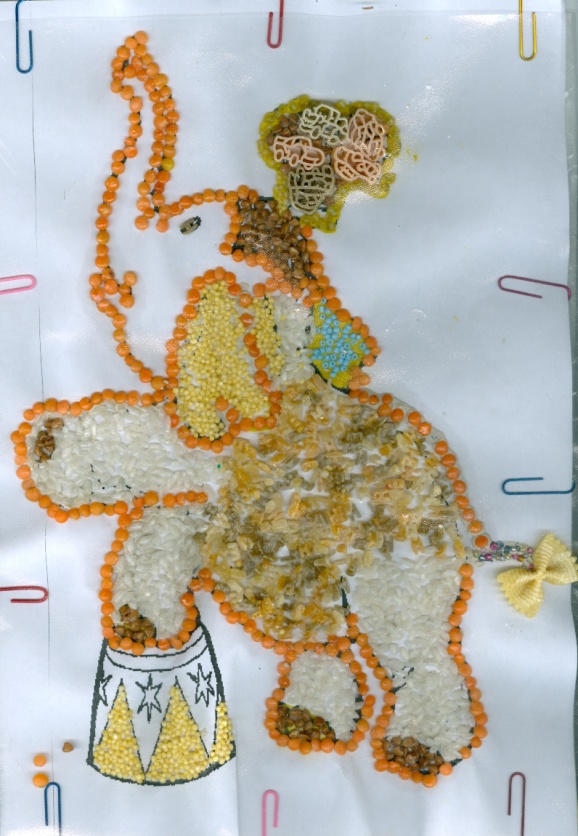 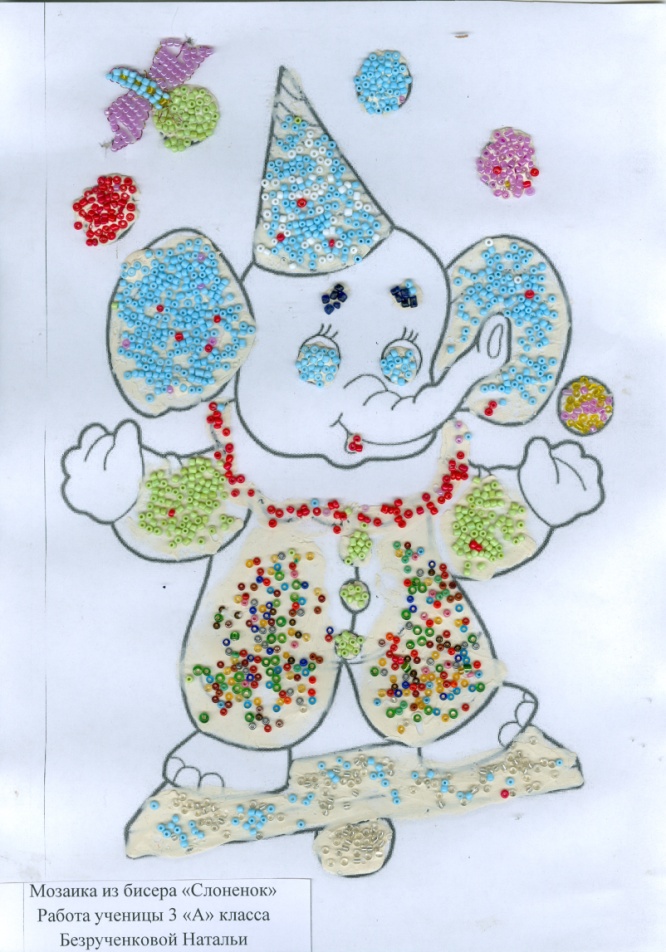 Автор: Усманова Валентина Павловна
Найди в кроссворде названия 14 животных
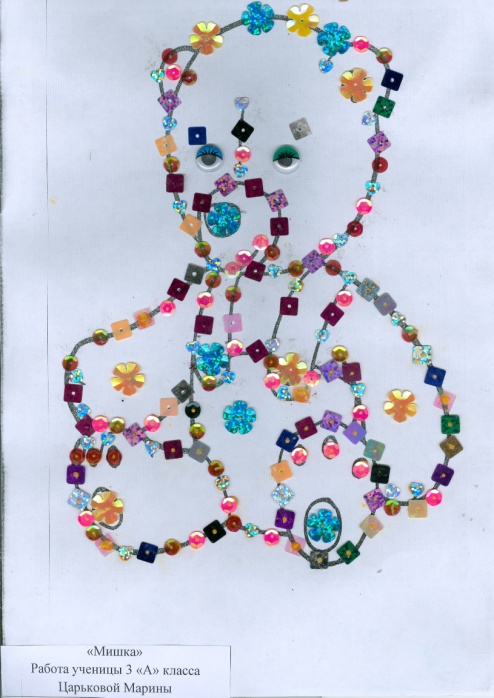 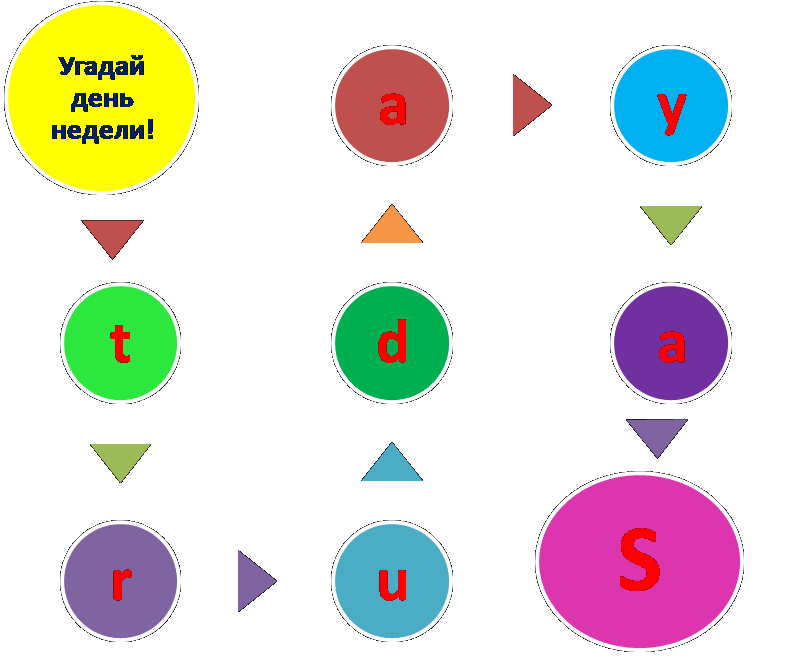 Угадайте день недели на английском языке!
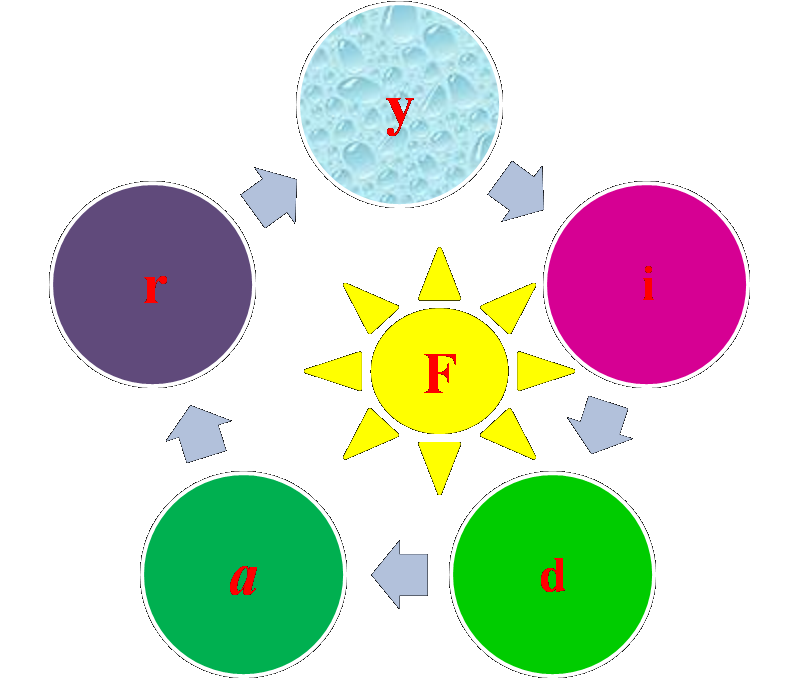 Угадайте день недели на английском языке!
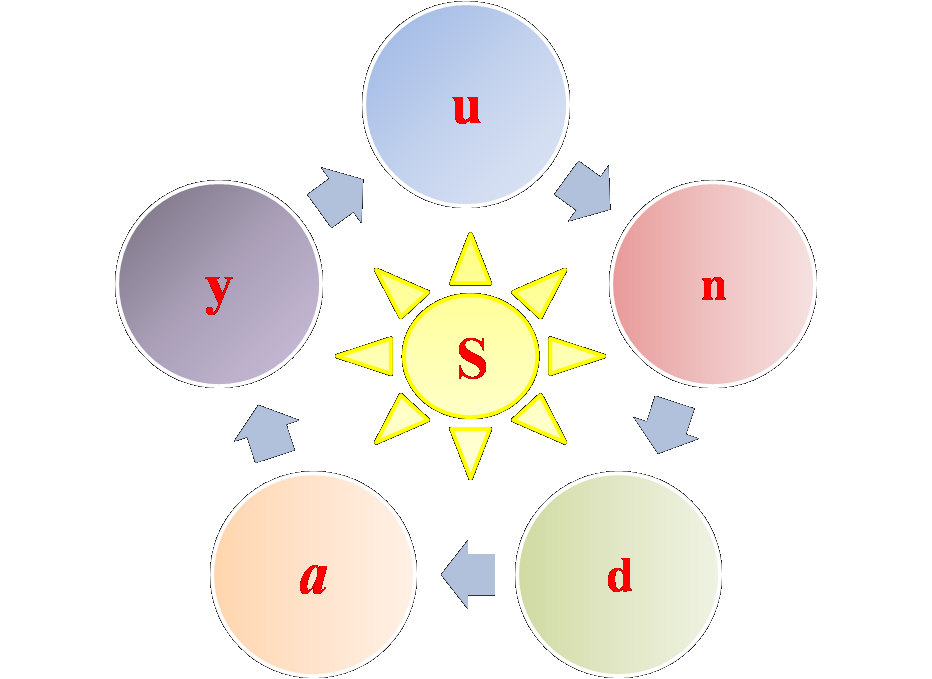 Угадайте день недели на английском языке!
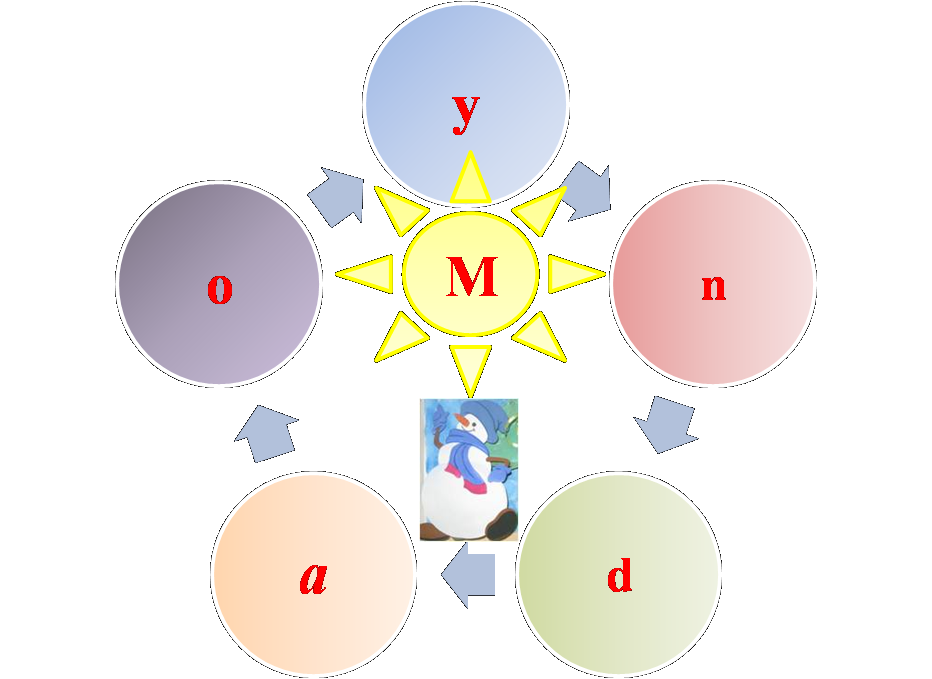 Ответы
Слайд 3 - Thursday- четверг
Слайд 4 -  Saturday — суббота
Слайд 5 -Friday - пятница
Слайд 6 - Sunday-  воскресенье
Слайд 7 - Monday - понедельник
Угадайте названия месяцев
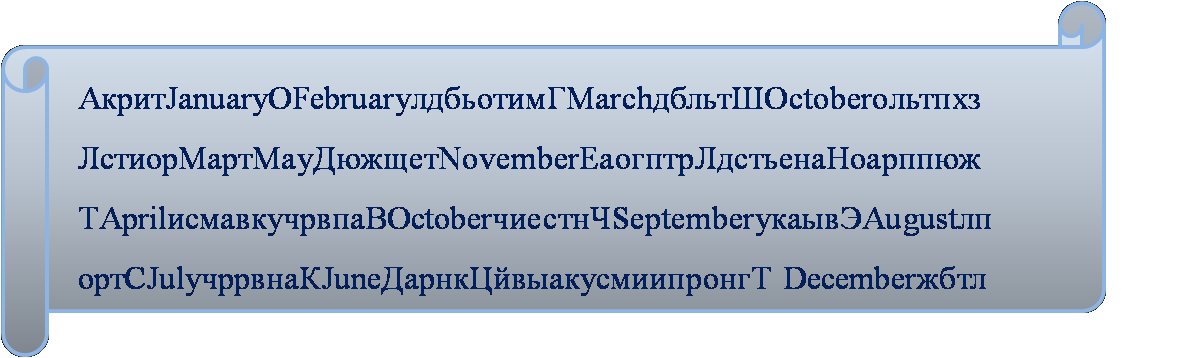 Ответы «Названия месяцев»
Январь — January

Февраль — February

Март — March

Апрель — April

Май — May

Июнь — June
Июль — July

Август — August

Сентябрь — September

Октябрь — October

Ноябрь — November

Декабрь — December
Кроссворд "Happy New Year!"Найдите в кроссворде 12 слов, записанных на английском языкеПодсказка: первая буква в слове — заглавная, обведена красным цветом
ОТВЕТЫ 
на кроссворд "Happy New Year!"
Winter – зима
Frost – мороз
Snowflake – снежинка
Snowman – снеговик,
Snow - снег
Snowball  – снежок, снежный ком
Icicle– сосулька
Ice– лед
Snow-Maiden – Снегурочка
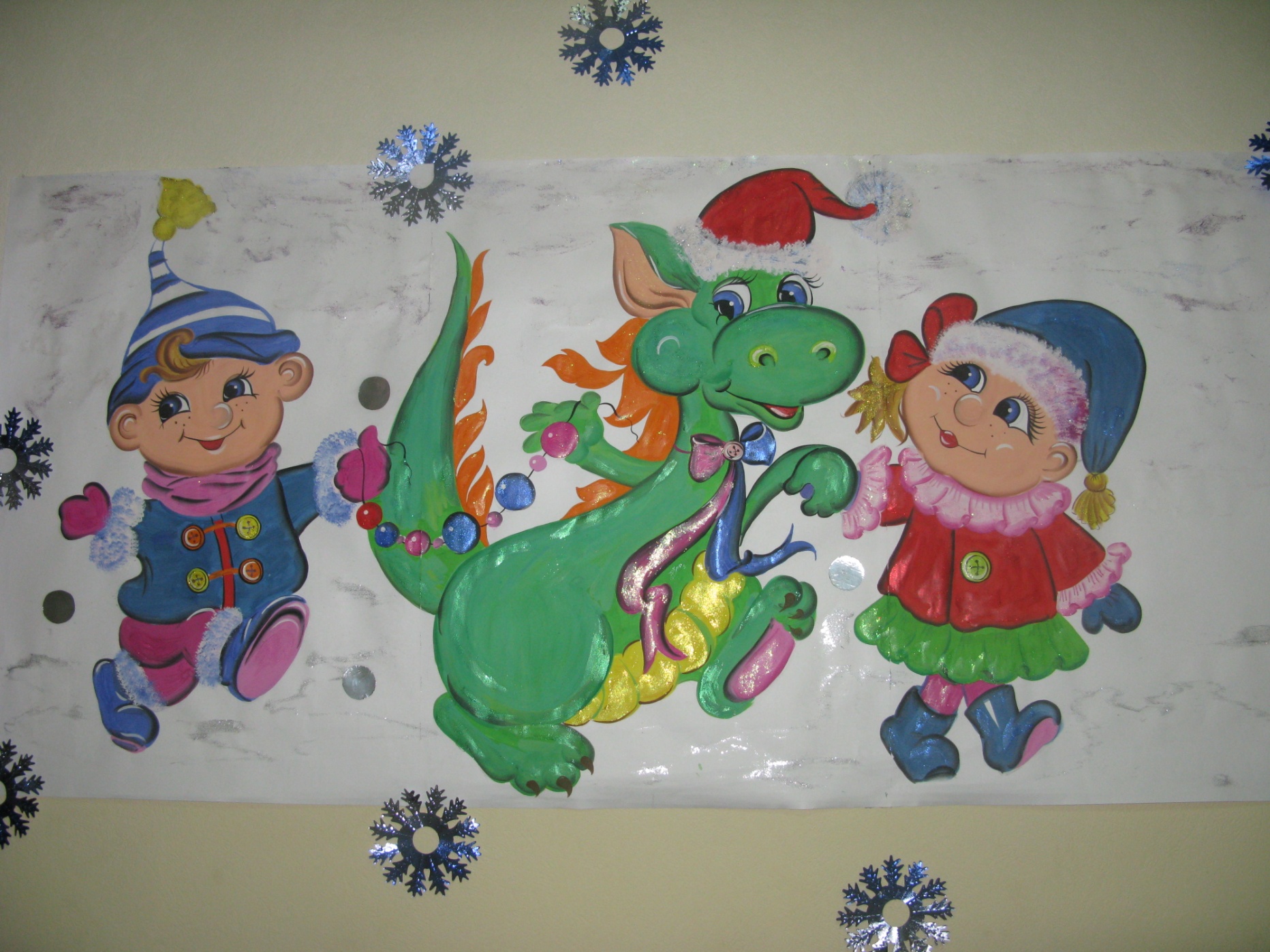